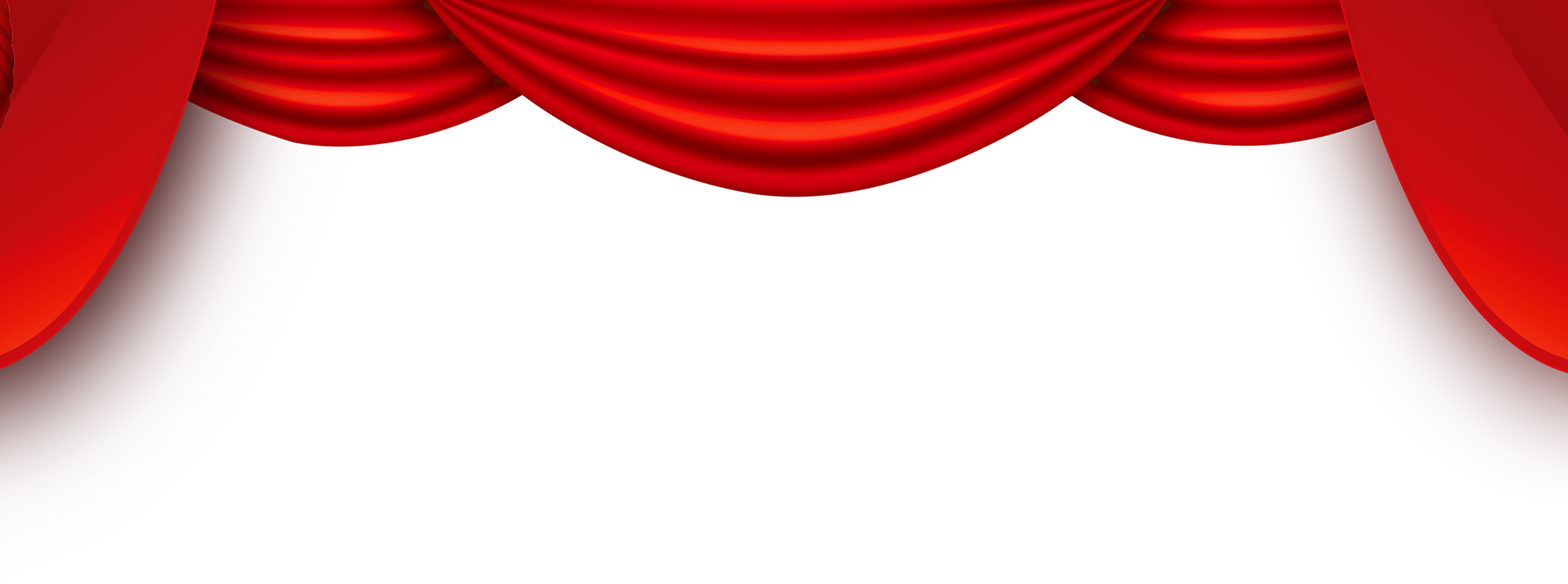 太贵老哥合作必看
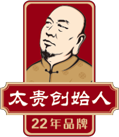 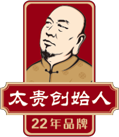 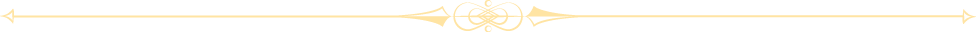 用一生的经验，只为成就一个经典品牌王中王
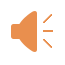 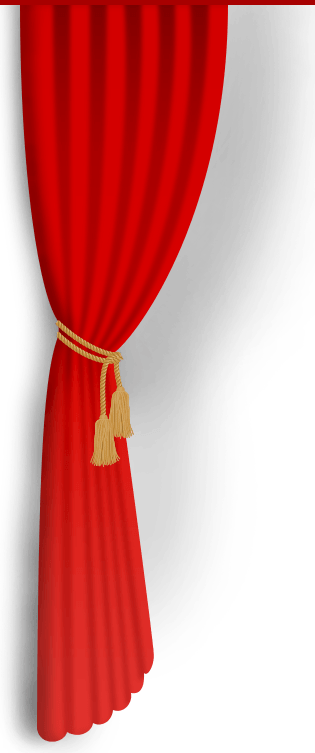 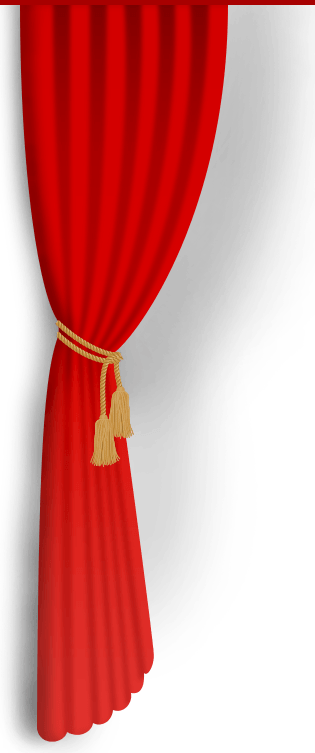 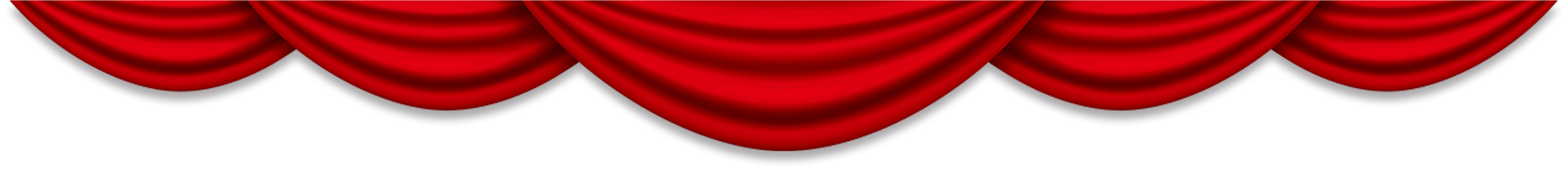 （微语）   钱是怎么赚来的？其实、钱并不是赚来的，而是帮助别人解决问题后给你的回报，财运自然就会来了―单打独斗的时代己经过去了！发扬团队精神，八仙过海各显神通，来吧！让你无法拒绝的合作模式！共创百亿品牌！
太贵老哥
创新从太贵的梦开始！
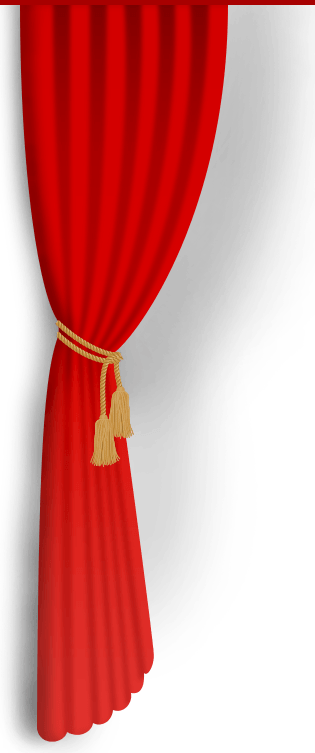 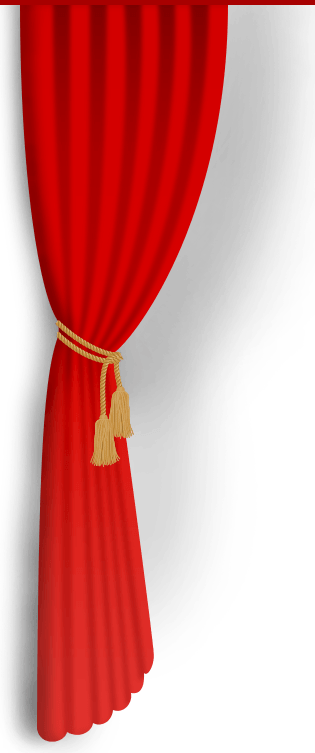 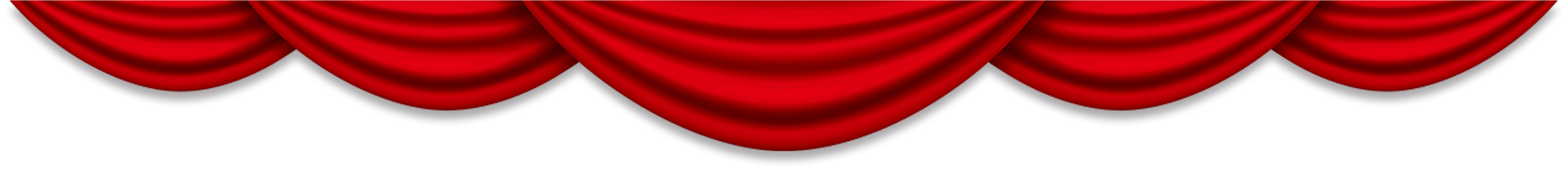 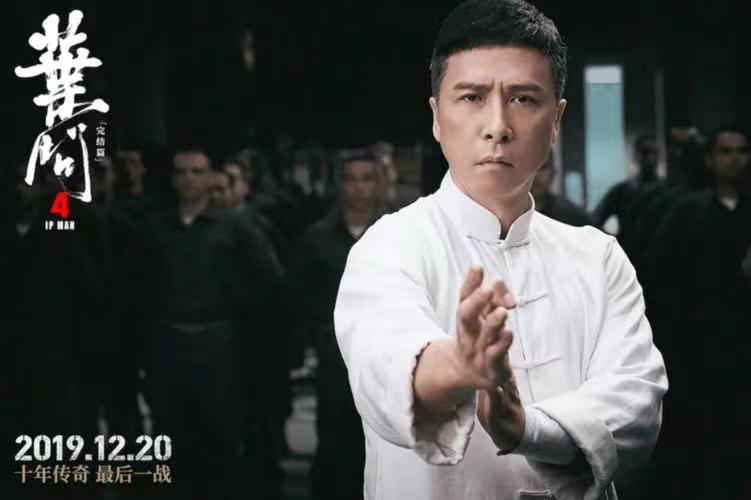 太贵品牌
好品牌 好项目   一个打十个
好项目   一个打十个
大家好！我是太贵品牌创始人。首先感谢大家对太贵品牌的了解和认可。现在形势不是太好。创业己经遇到了发展瓶颈，很难发展。通过这次疫情，使我们必须更新思维！才能闯出未来！
在中国任何行业都需要有品牌意识，只有品牌才是真正的资产。没有品牌不会长远，有品牌一定要维护品牌，单打独斗的时代已经过去。太贵品牌要遴选精兵强将，确保品牌做强做大！为品牌打工！为自己打工！为共同富裕打工！同心共嬴，依托太贵平台，为年青有为者提供一个实现自我价值的机会！
最开放的品牌———共商！共建！共享！
八仙过海各显神通！无法拒绝的创业摸式，前期要有一定的实力和经验。团队的搭建很重要，关系到品牌的发展和政策的落实。希望与懂品牌、谋长远、讲信誉的人士合作！
审核通过，先发财，后开店，国内首创，独一无二！(只限疾情期间)
Lorem ipsum dolor sit amet, consectetuer adipiscing elit. Maecenas porttitor congue massa. Fusce posuere, magna sed pulvinar ultricies, purus lectus malesuada libero, sit amet commodo magna eros q
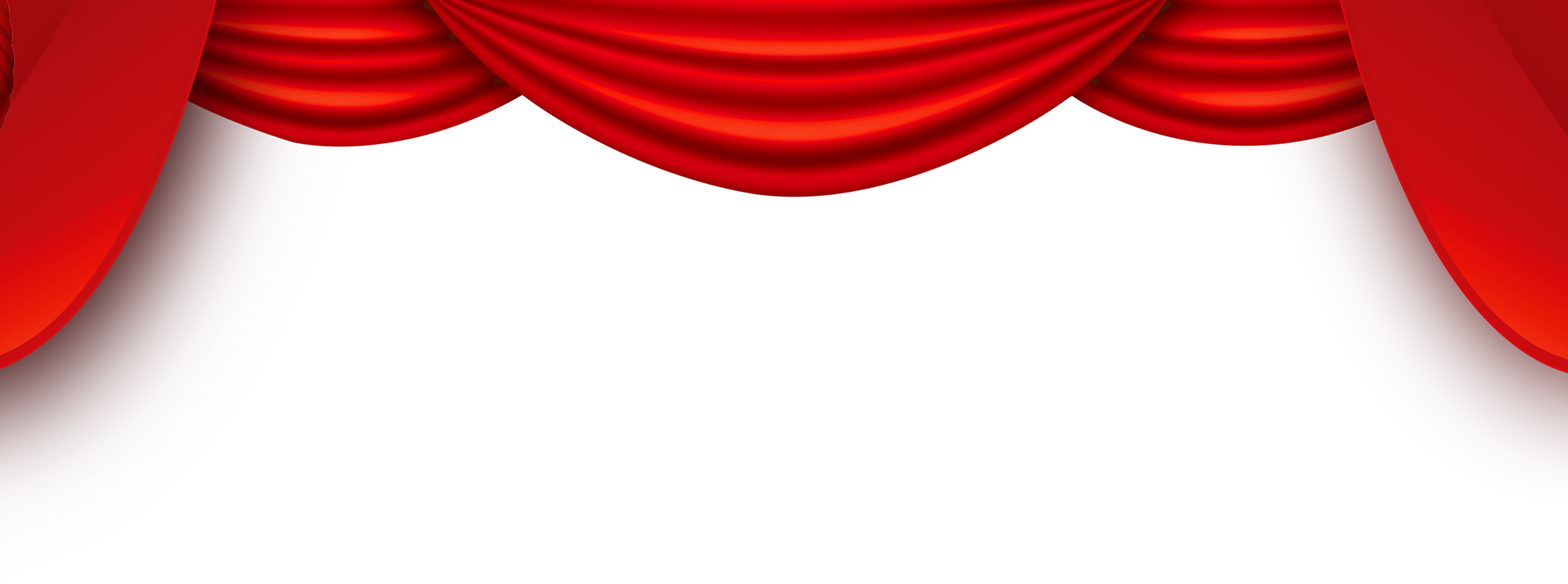 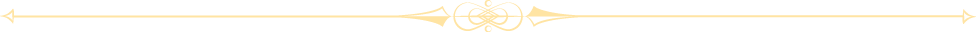 Lorem ipsum dolor sit amet, consectetuer adipiscing elit. Maecenas porttitor congue massa. Fusce posuere, magna sed pulvinar ultricies, purus lectus malesuada libero, sit amet commodo magna eros q
合作按排：
电话沟通加微信—发招商手册、路演片、广告片、合作必看、合作计划书—发入股政策表、填表报名预审—10月28日后确定300个预排名次—发邀请函，学习交流餐饮经验—再次确定排名—深入探讨详细计划书—签订意向书—再次审核—最终确定108将排名—恭喜你签定正式合同！—用微信等方式，按入股政策开始分红。注：对破坏太贵品牌任何行为的取消分红权利。
具体利益体现
先加入先受益。按照梁山108家好汉进行排名。在牌匾上予以呈现。
如：太贵品牌—梁山好汉第一家之宋江店。入股分红
举例说明：梁山好汉第二家之卢俊仪店。入股分红
第三家之吴用店。入股分红………等。
详见具体分红表
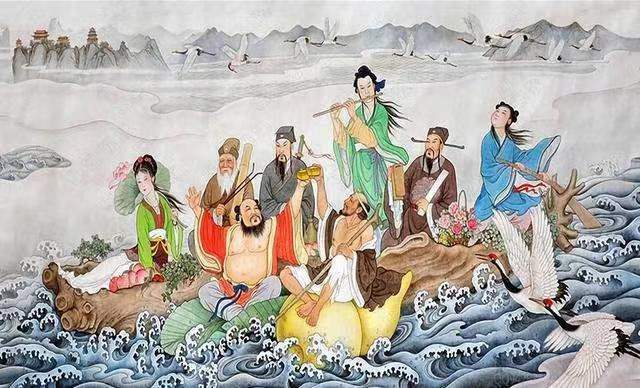 从中选出八仙团队带领太贵品牌发展！
双方一旦通过，总部根据加盟商数量分配30%—60%―100%分红额度（具体见分红明细）仅限108家。真正的实现合作共赢！
合作乙方：认可太贵品牌，认可太贵理念，对太贵品牌有信心，并有团队精神！
甲方权利：严格审核，精选八仙团队，为实现“太贵的梦”而努力！
选址建议：机场、车站、大型商场超市、高档社区、繁华地段、酒店合作、自营 店改建等。
预算投资6000万，擘画中国餐饮美食百亿大品牌！
注：太贵品牌是全国注册品牌！目前只在山东烟台有三家分店。其它地方的所谓“太贵砂锅”未经我方同意，均属假冒！我方必究其侵权责任！
解决中国餐饮创业所有难题的品牌！
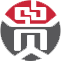 紧跟时代潮流而设计的美食品牌
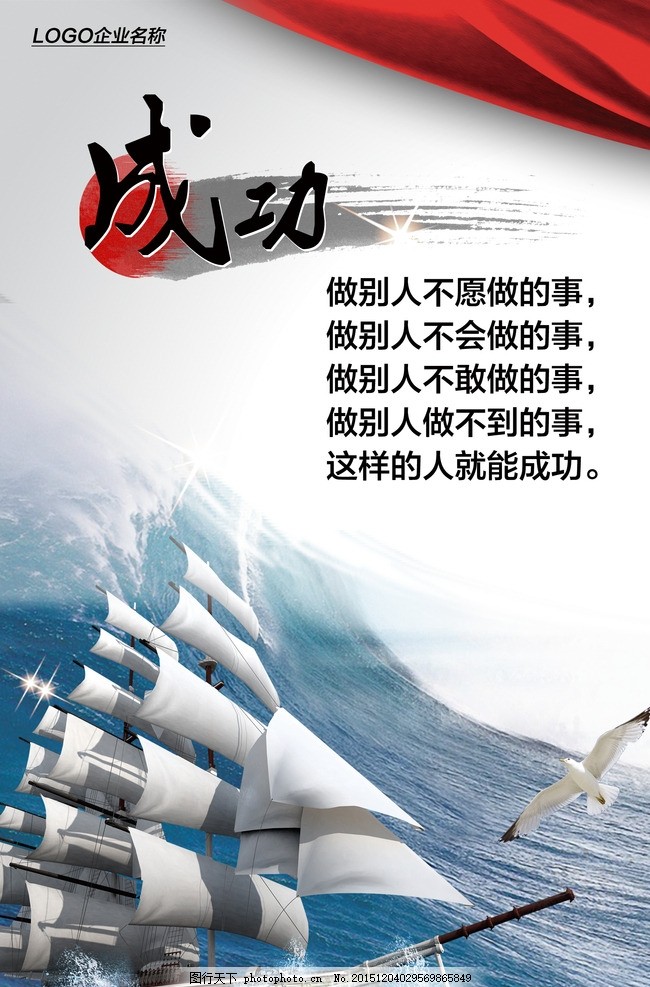 只有品牌才
灵活创业――能改变命运的品牌
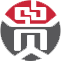 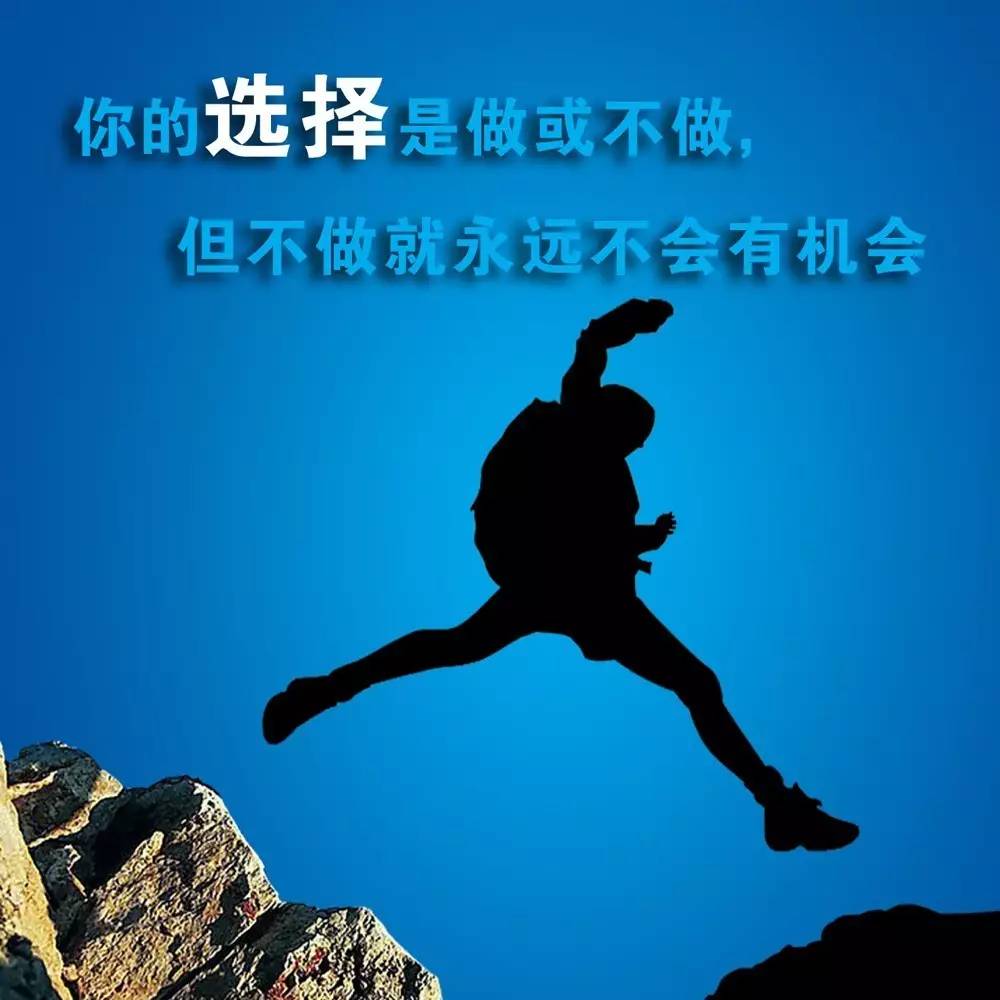 选择做― 从此命运与众不同
太贵餐饮服务有限公司  18754543867
注：祥细计划，只有团队才能知道！
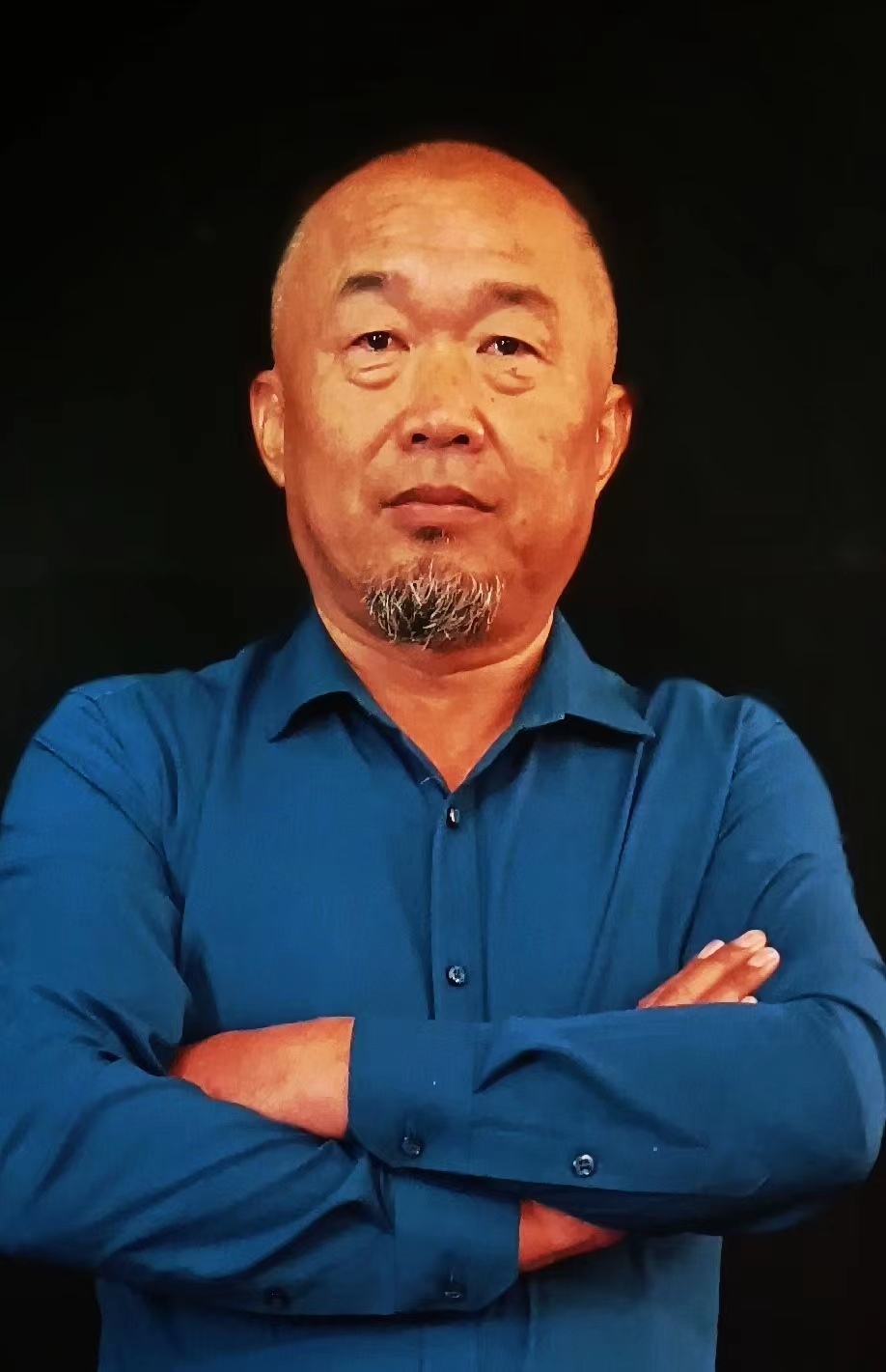 太贵中国品牌  未来世界品牌
太贵品牌  创始人
贵人商会  （邀请函）
共商，共建，共享，
陈吉永
太贵未来 品牌创建中心      18754543867
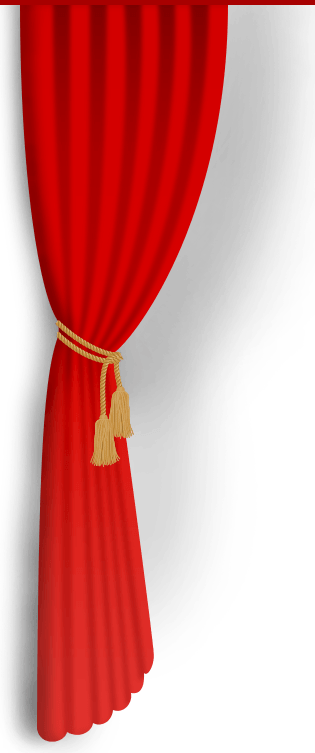 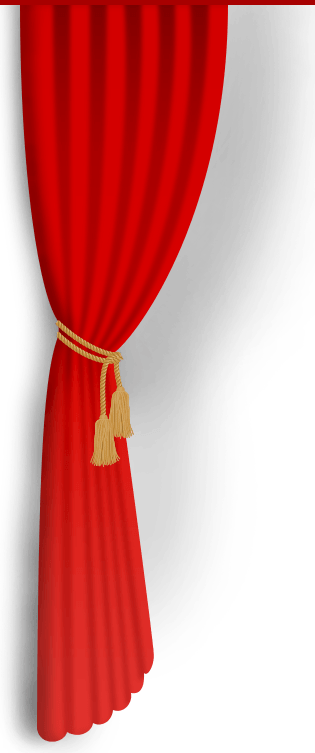 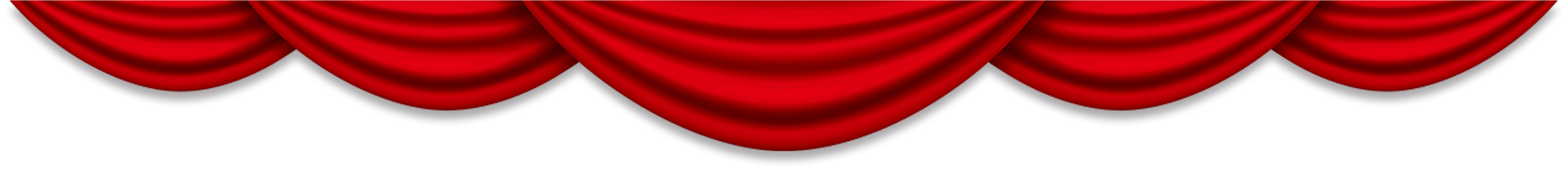 太贵老哥
牛db 好品牌一个是够了
官网：太贵.中国18754543867（微信同号）